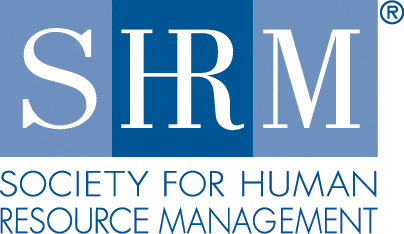 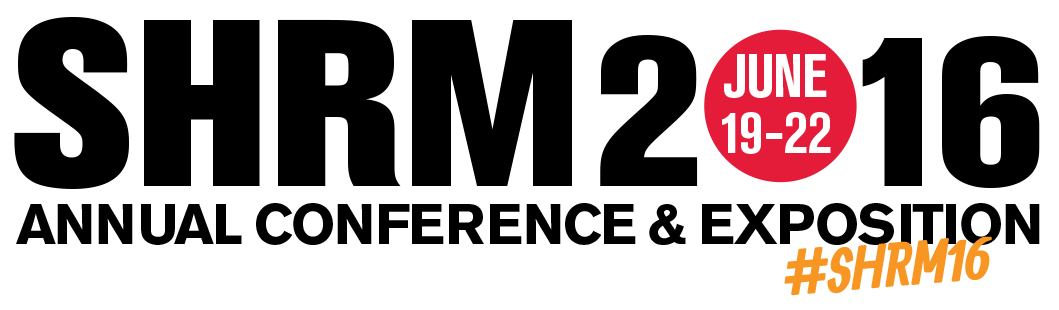 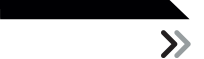 HR and Finance: 
A Pivotal Relationship
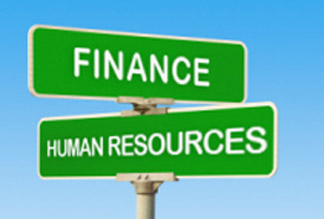 MARK FOGEL  |  JUNE 21, 2016 – JUNE 22, 2016
NY STATE Conference September 18th,2016
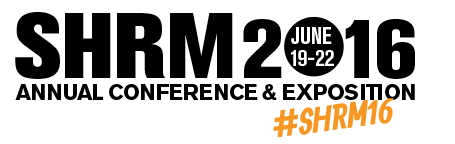 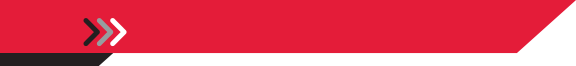 Contact Me
You can reach Mark Fogel at:
	humancapital3@gmail.com

Follow Mark on:
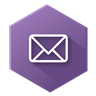 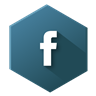 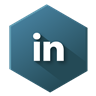 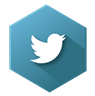 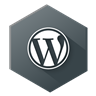 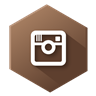 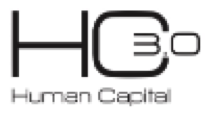 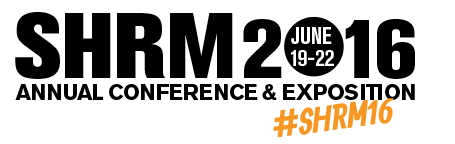 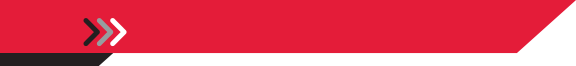 About Me
Mark is a disruptor in the HR space. With 15 years heading HR at 3 prominent organizations and a slew of National Awards, including the SHRM Human Capital Leader of The Year, he has made a major impact on the Human Capital function. He is also the founder of Human Capital 3.0, an HR boutique with some very big clients. Often quoted in national media, Mark is an HR thought leader with a unique point of view.
What’s Your Elephant?
©SHRM2016
Venus & Mars – HR & Finance
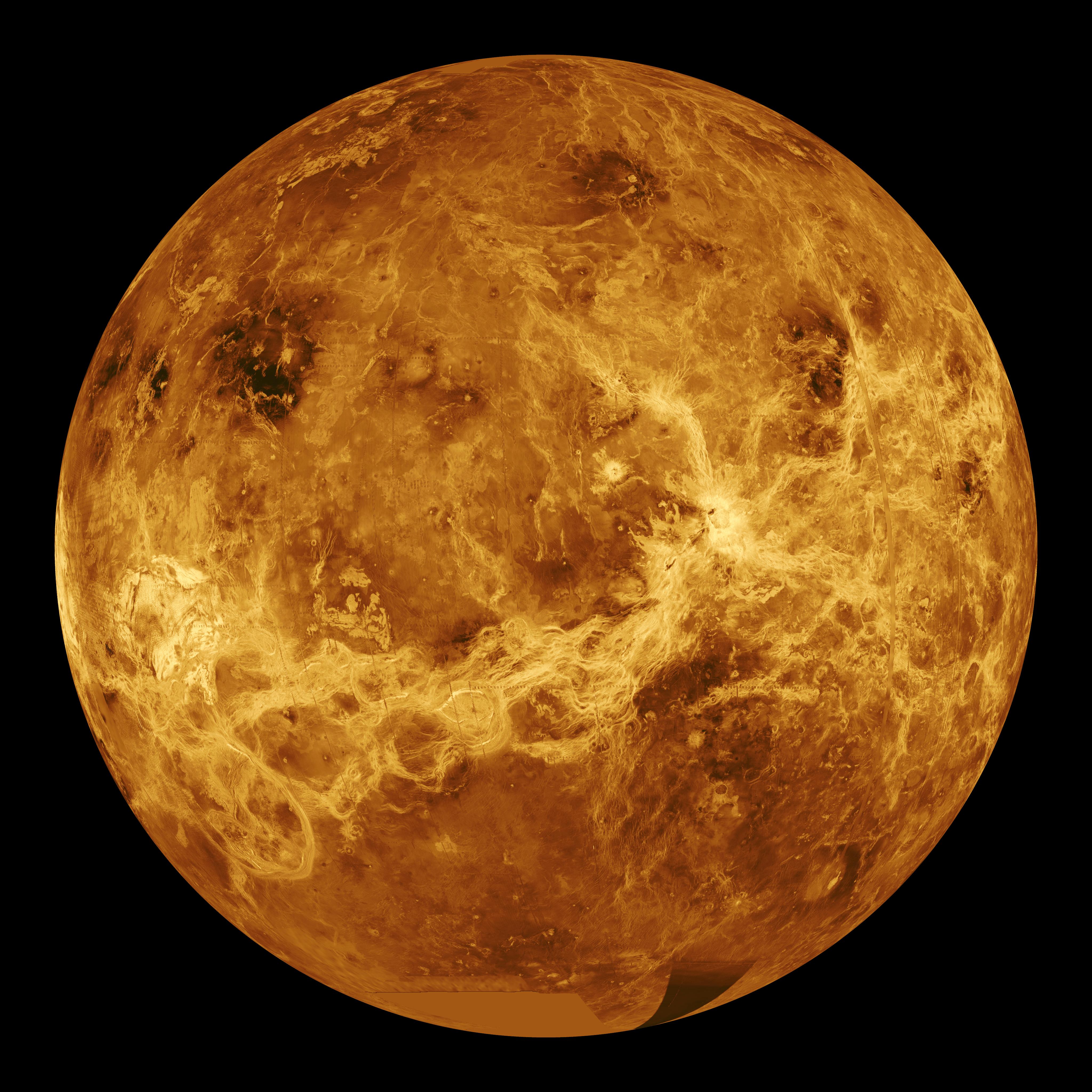 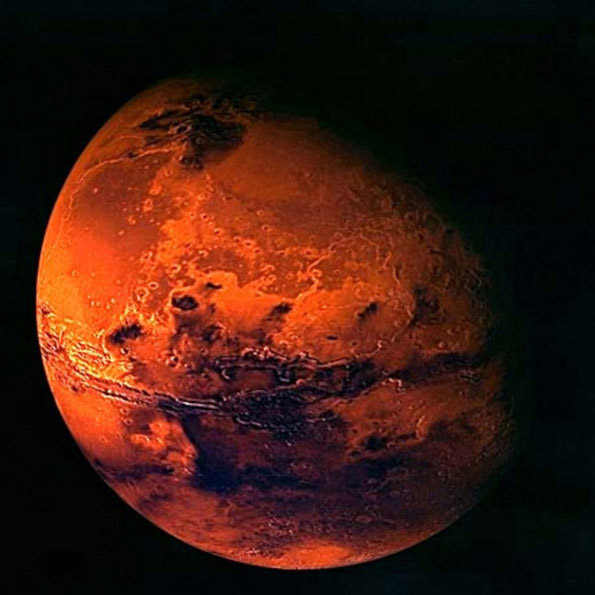 Human Resources
Finance
©SHRM2016
Past History
Up until 1989, HR was not a term widely used
The SHRM changed its name that year from The American Society for Personnel Administration (ASPA)
HR was known as personnel or administration in the late 80’s to the early 90’s and was a sub function of Finance (just as the USA was a colony of Britain)
©SHRM2016
Breaking Away from Finance
HR has grown into a function no longer subservient to Finance (just as the USA broke away from Britain in the late 1700s)
HR is expected to work together with, rather than under, Finance which can cause difficulties in the relationship due to underlying resentment
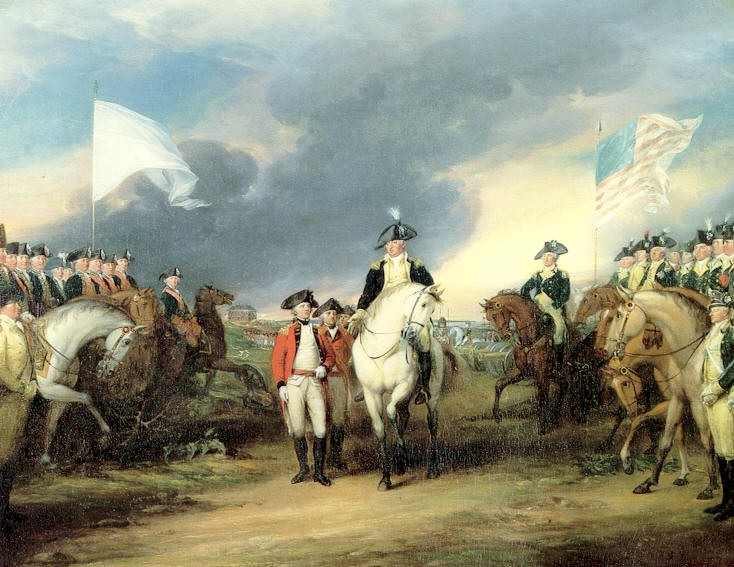 ©SHRM2016
Interdepartmental Friction
Finance deals with managing costs
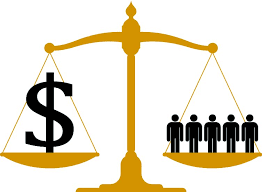 HR deals with managing human capital
Biggest cost to companies
©SHRM2016
Working Together
"The drive to automate talent management also comes in part from the desire to pull together HR, Finance, and operations data to get insights on talent that are otherwise difficult to obtain" 
- Mathis & Jackson
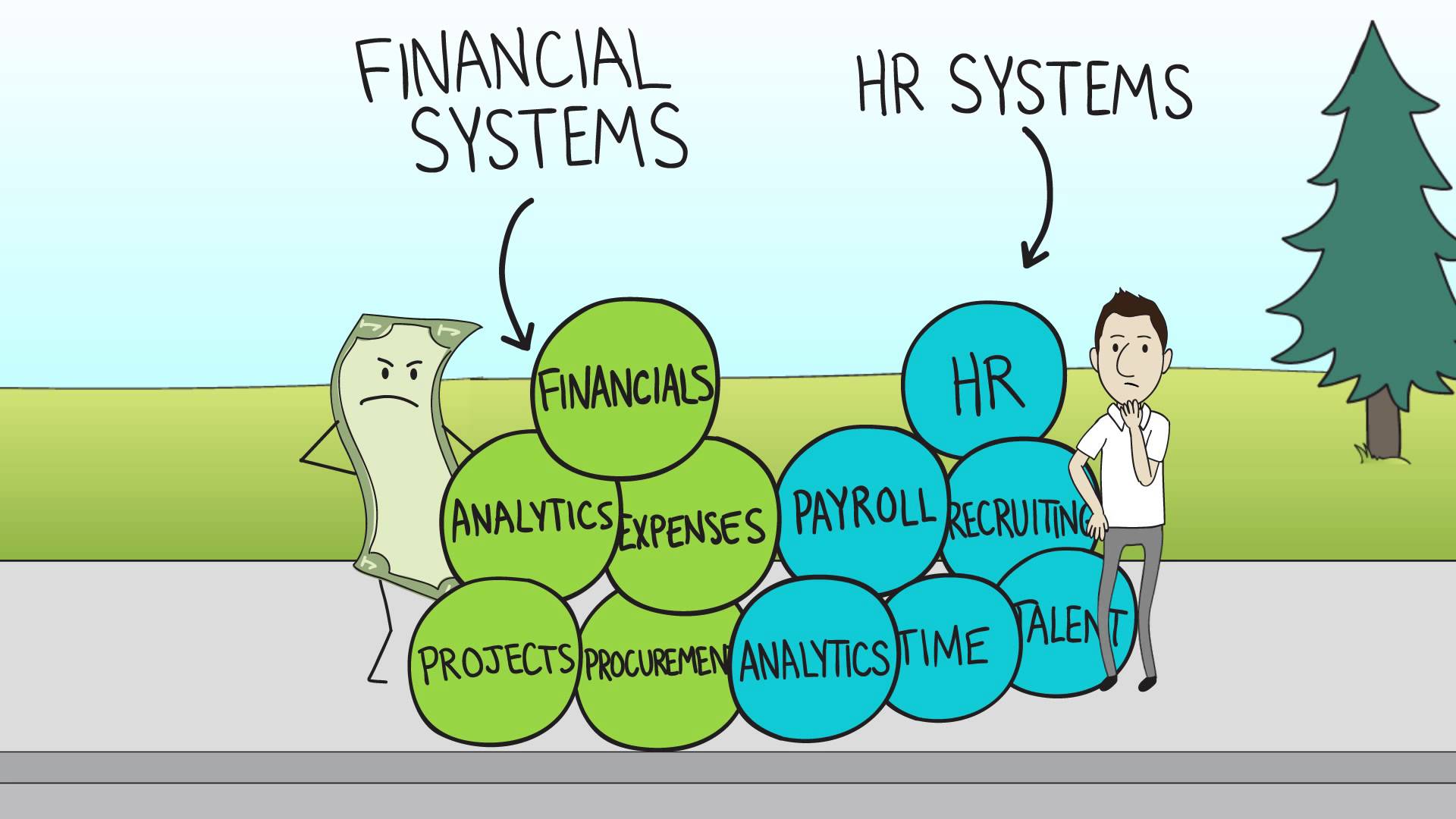 ©SHRM2016
Point / Counterpoint
“HR doesn’t get the business or the profit model”
“Finance doesn’t understand how to get the best out of each employee”
AND…
“HR makes arbitrary decisions without data to back it”
“Finance fails to see the qualitative nature of performance”
©SHRM2016
A Tale of Two Cities
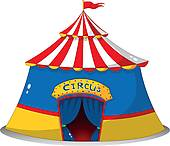 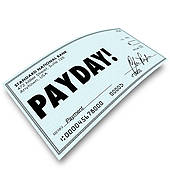 ©SHRM2016
Today’s Discussion
Missions and goals
Putting organizational needs first
Software / hardware
Common data / language of business
Shared timetables and schedules
Regular meetings and communication up and down the HR/Finance function
©SHRM2016
Exercise #1
©SHRM2016
It Starts with Common Ground
©SHRM2016
A Common Purpose
Mission and goals alignment
Work towards the same organizational outcomes
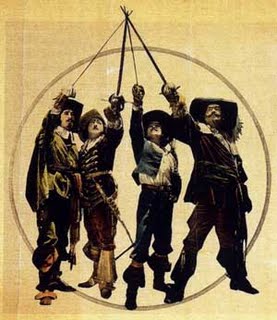 ALL for ONE and ONE for ALL
©SHRM2016
Prioritizing Agendas
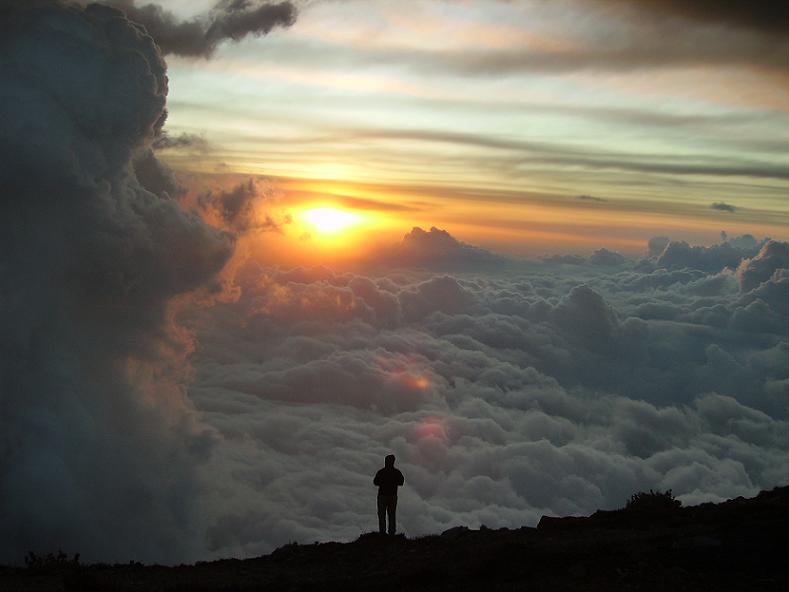 Organizational
Agenda
First
Personal
Agenda
Second
©SHRM2016
What Do You Have in Common?
“Soft”ware
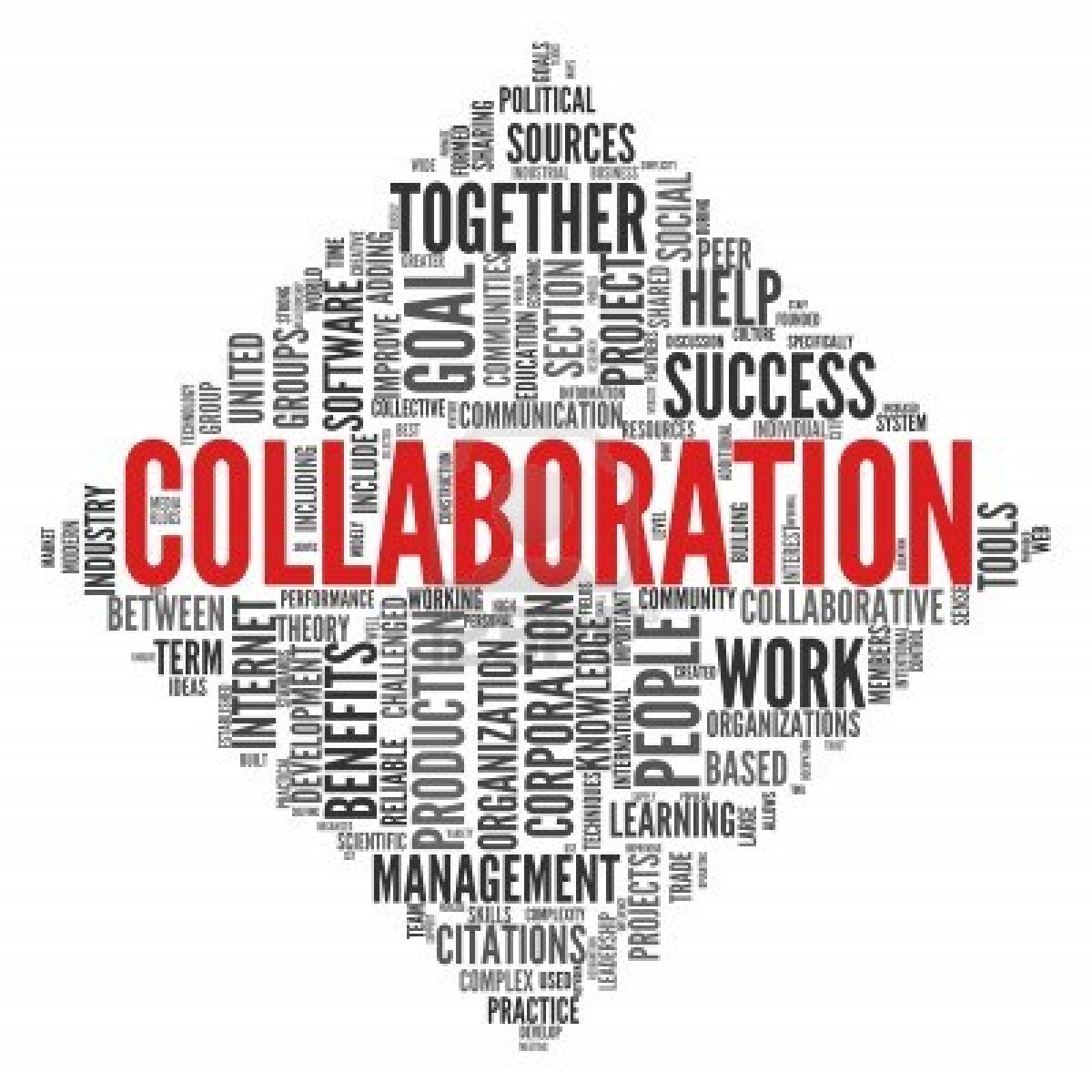 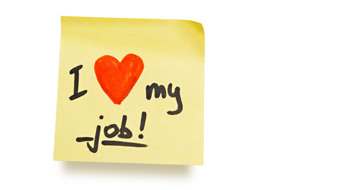 ©SHRM2016
What Do You Have in Common?
“Hard”ware
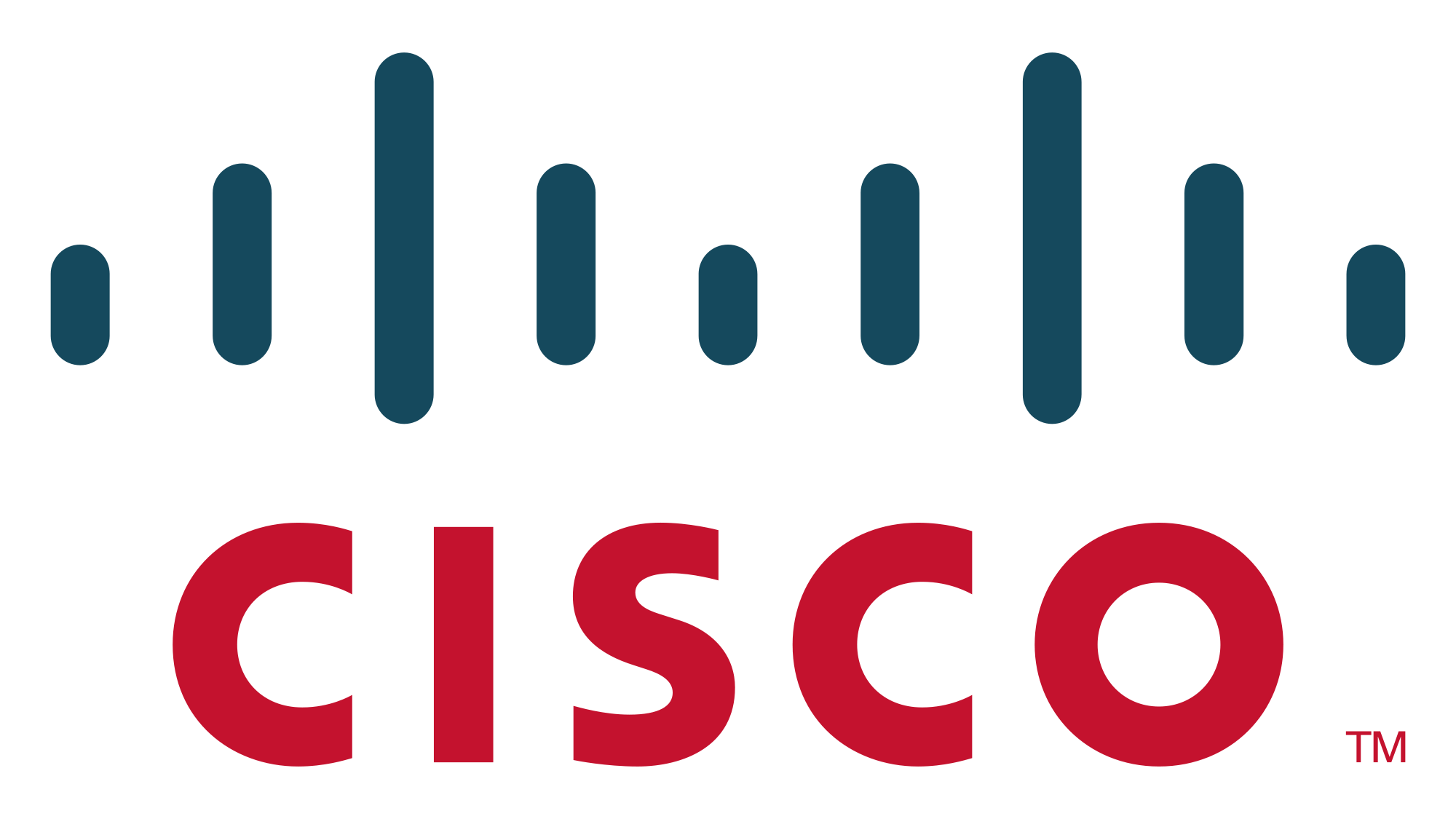 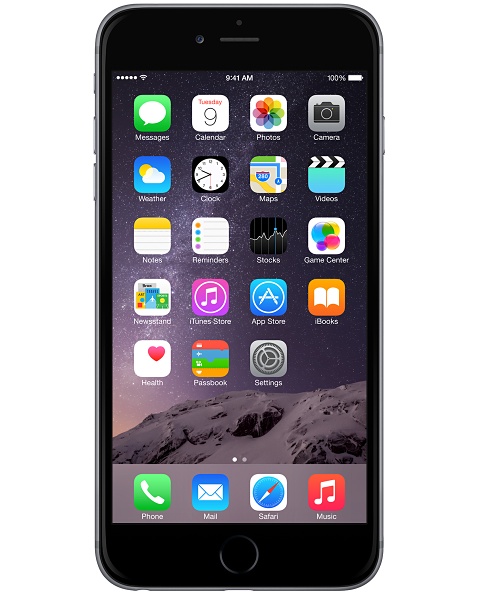 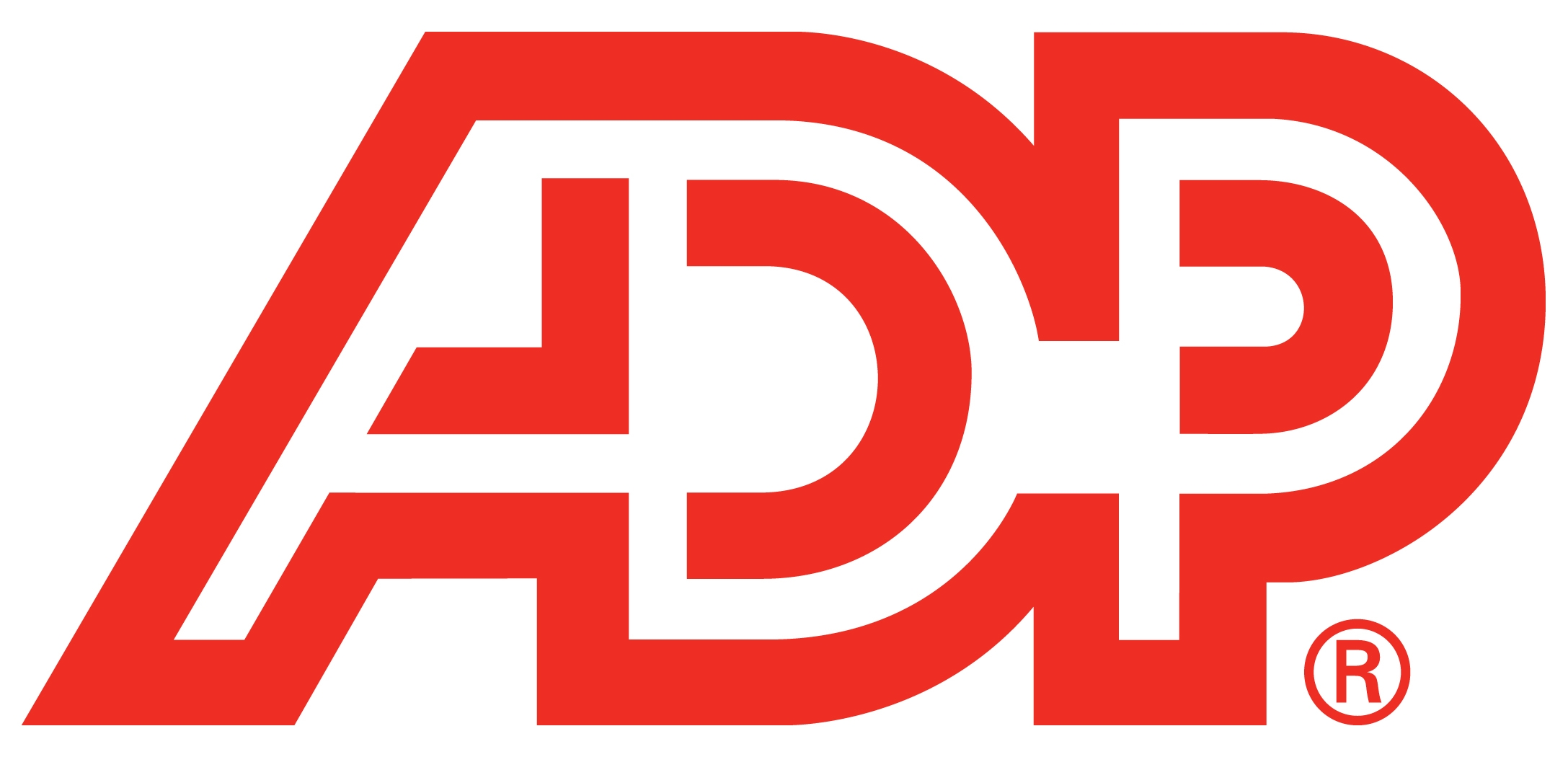 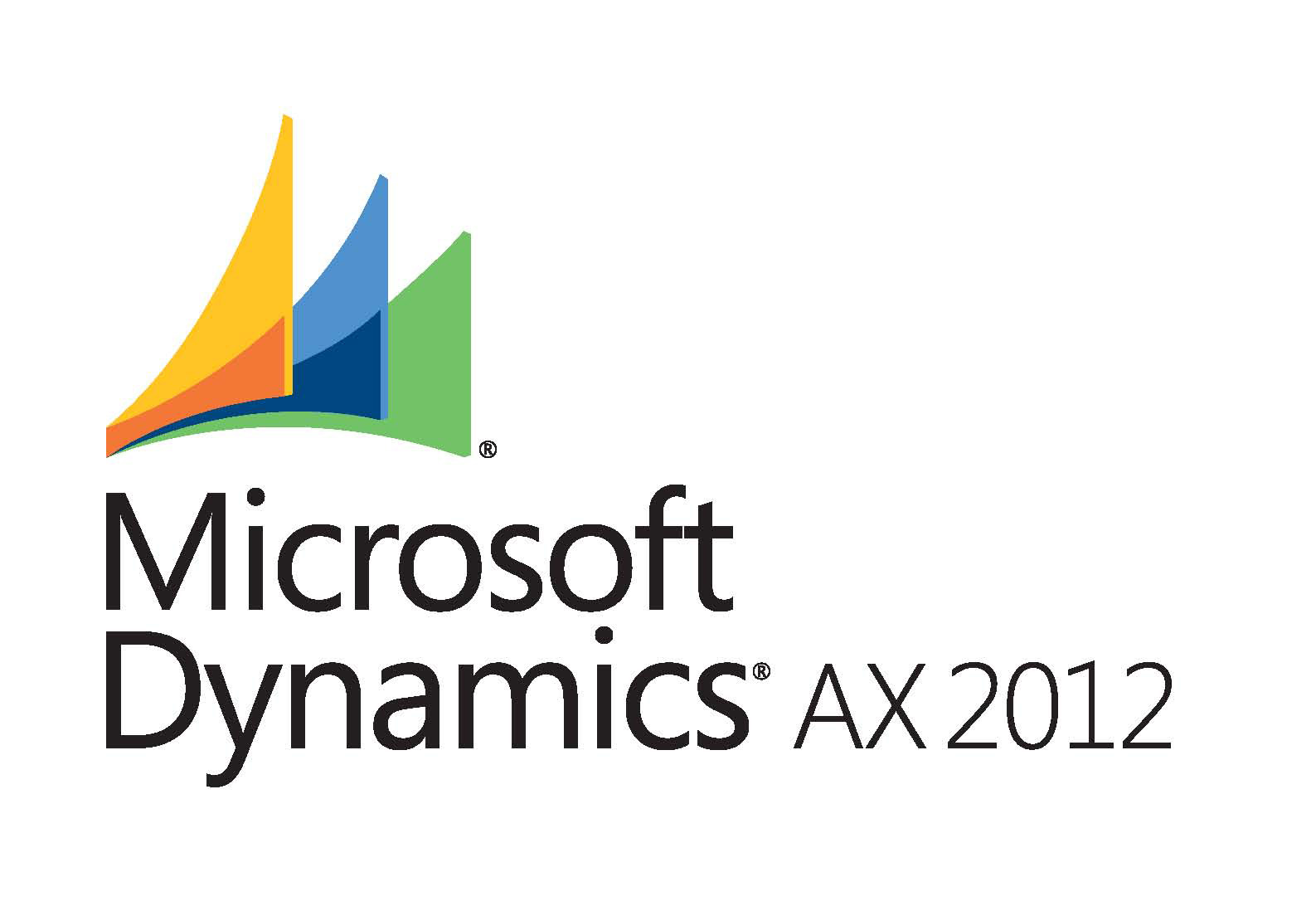 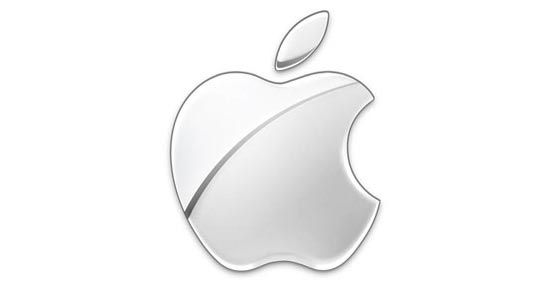 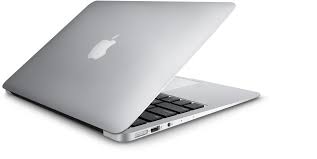 ©SHRM2016
“It’s All in the Data”
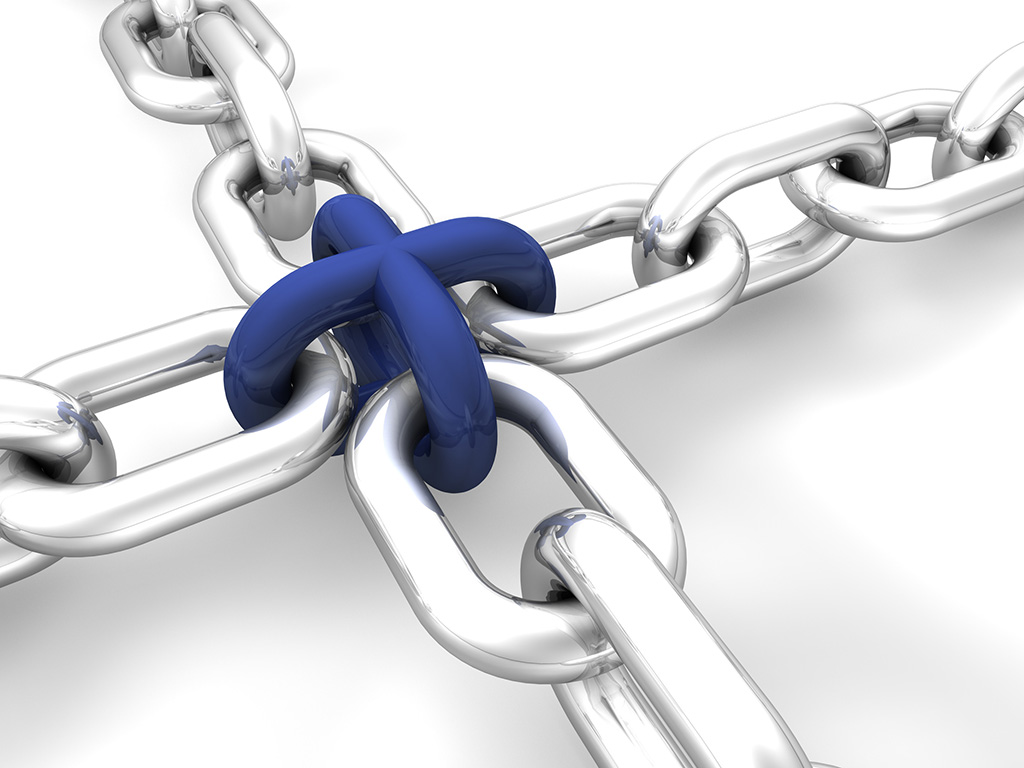 Data is the common denominator that links HR and Finance together
©SHRM2016
Myopic Views
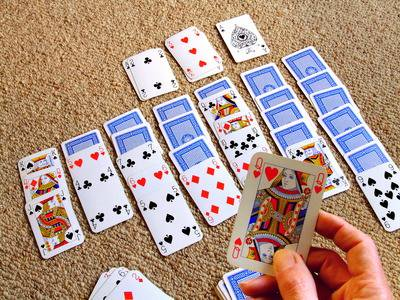 Instead of having a common ground, 
HR & Finance are still playing solitaire with their reporting and language
©SHRM2016
Length of Time
Shared Timetable
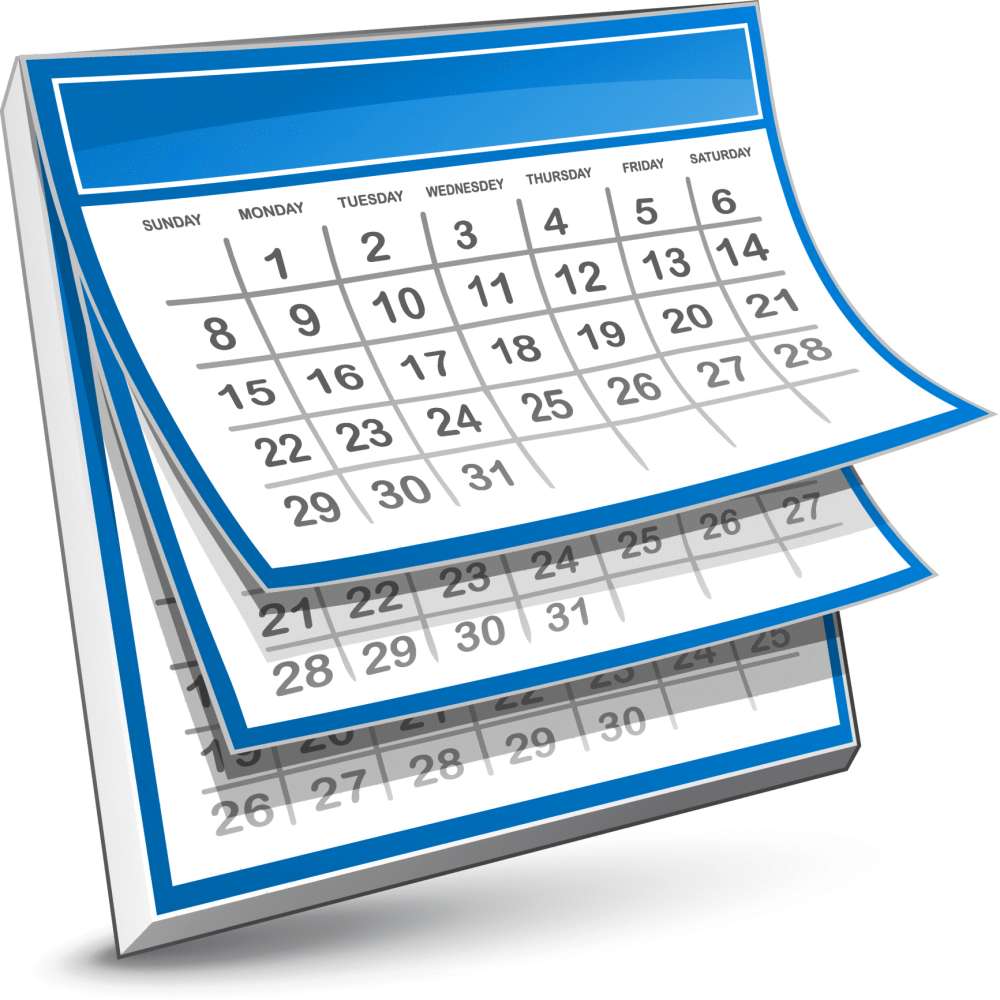 ©SHRM2016
Data for Today
©SHRM2016
A Changing World
©SHRM2016
Data for Tomorrow/Strategic
©SHRM2016
Recap
Missions and goals
Putting organizational needs first
Software / hardware
Common data / language of business
Shared timetables and schedules
Regular meetings and communication up and down the HR/Finance function
©SHRM2016
Key Ingredients to Effective Organizational Leadership/Partnership
©SHRM2016
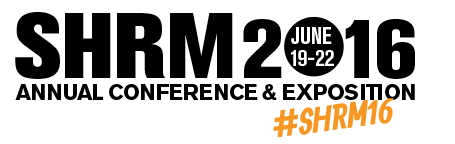 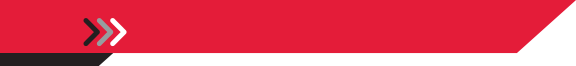 Contact Me
You can reach Mark Fogel at:
	humancapital3@gmail.com

Follow Mark on:
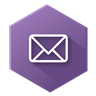 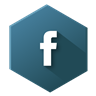 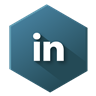 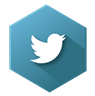 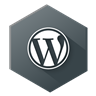 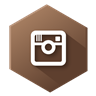 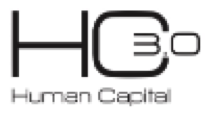